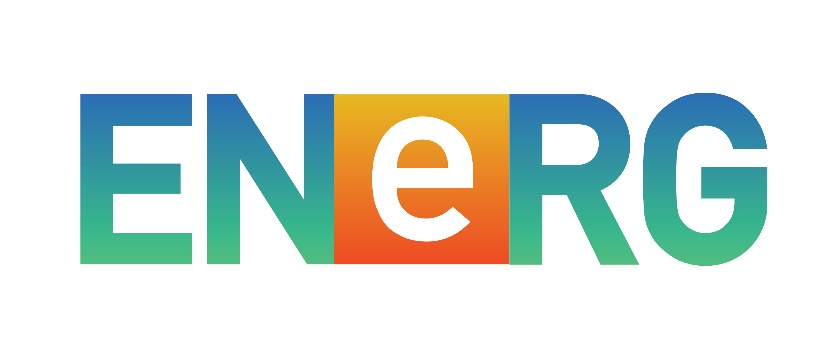 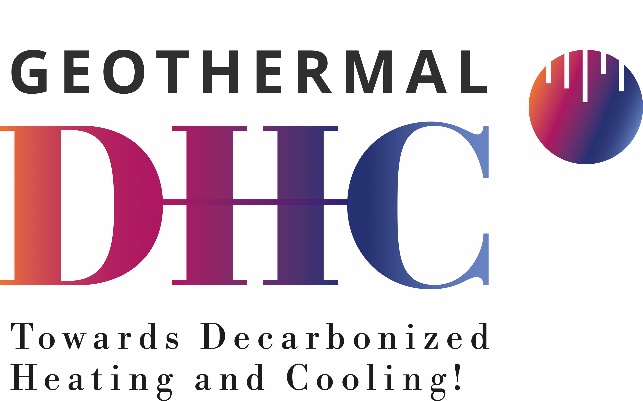 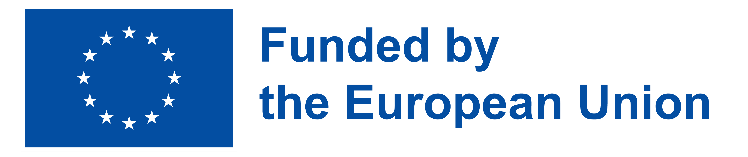 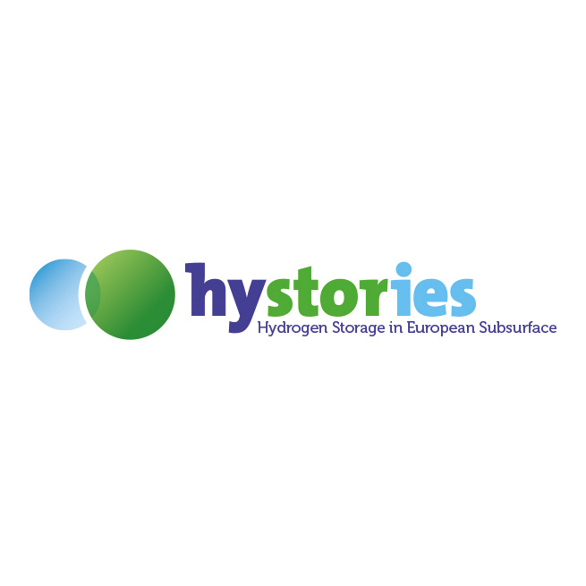 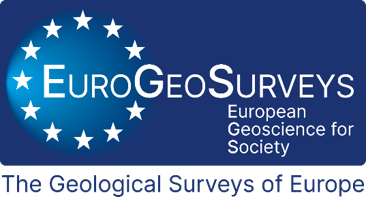 2nd European Underground Energy Storage Workshop
﻿
﻿
Paris, 23 - 24 May 2023
This workshop is dedicated in the memory of our colleague from the Czech Geological Survey
Vit Hladik
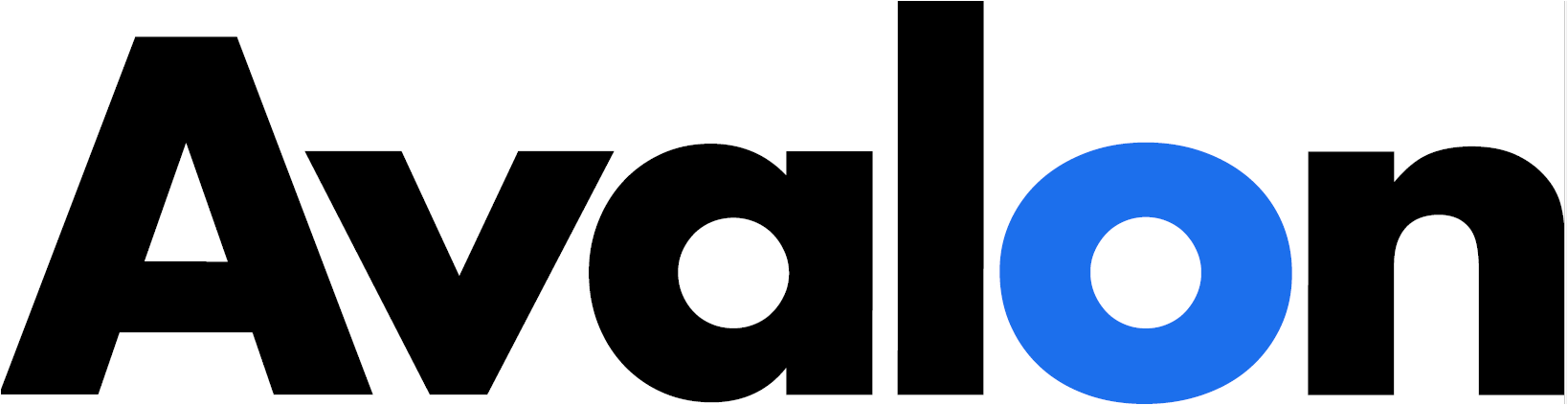 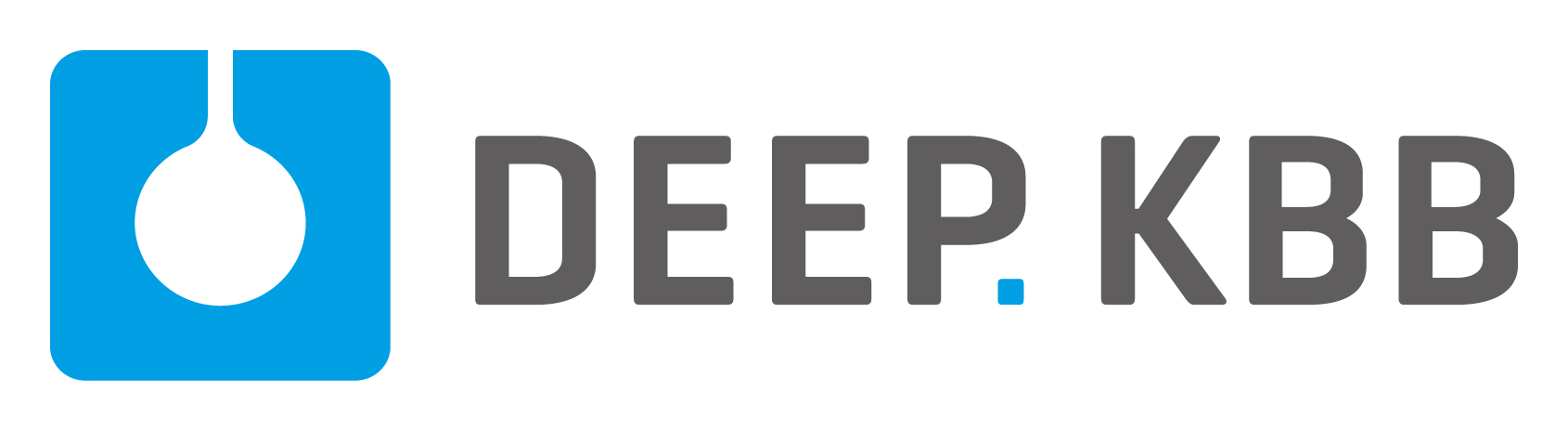 Context
Building on the success of the 1st European Underground Energy Storage Workshop, held in Paris in 2019, the ENeRG network, COST Action Geothermal-DHC and EuroGeoSurveys are pleased to welcome you to the 2nd European Underground Energy Workshop
Organizing 
committee
Alexandra Dudu, GeoEcoMar and ENeRG President 2023-2024
Alla Shogenova, TalTech, SHOGenergy, ENeRG President 2022-2023 
Eleonora Manoukian, CERTH and ENeRG secretary 
Jessica Chicco, University of Turin, MC member of Cost action "Geothermal DHC" 
Barbara Merson, OGS
Gregor Goetzl, Geosphere Austria, Chair of the Cost action "Geothermal DHC„
Arnaud Reveillere, Geostock 
Annamária Nádor, EuroGeoSurveys, chair of the GeoEnergy Expert Group
Gold Sponsor  - AVALON INTERNATIONAL CORPORATION
www.avalon-int.com
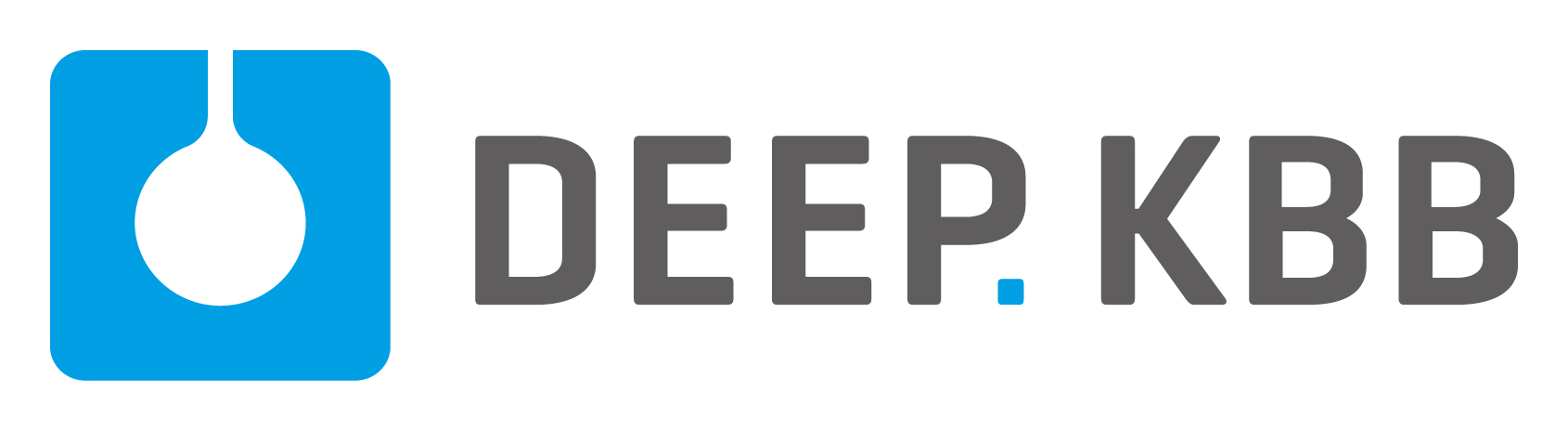 Silver Sponsor
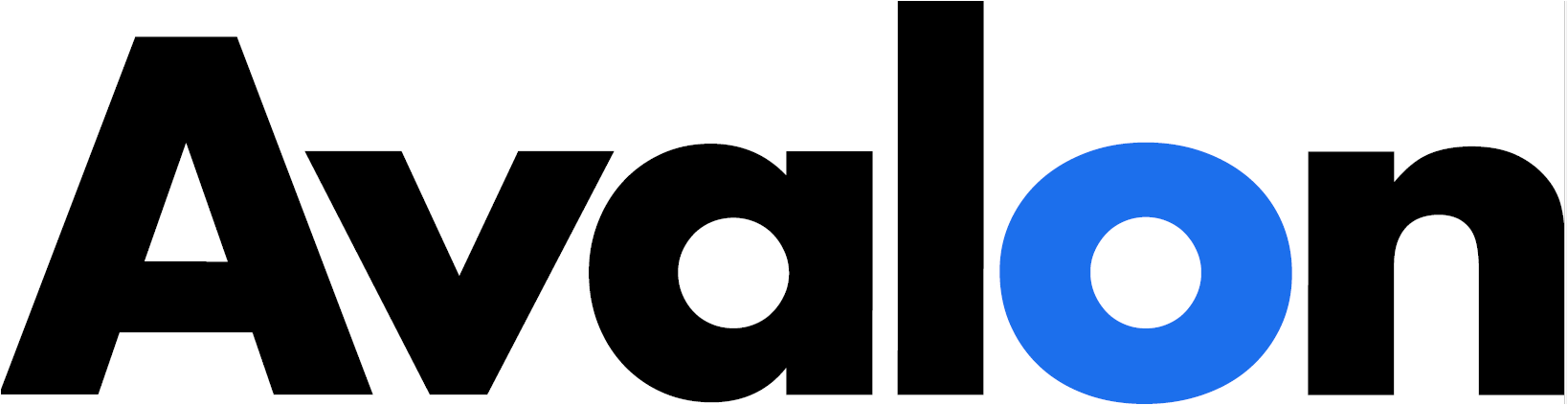 DEEP.KBB GmbH
www.deep-kbb.de
1st UES workshop 
7-8 November 2019, Paris
First big EU event on Underground Energy Storage (UES) was organized by ENeRG together with EuroGeoSurveys’ GeoEnergy Expert Group, BRGM, and the ANR FLUIDSTORY project.
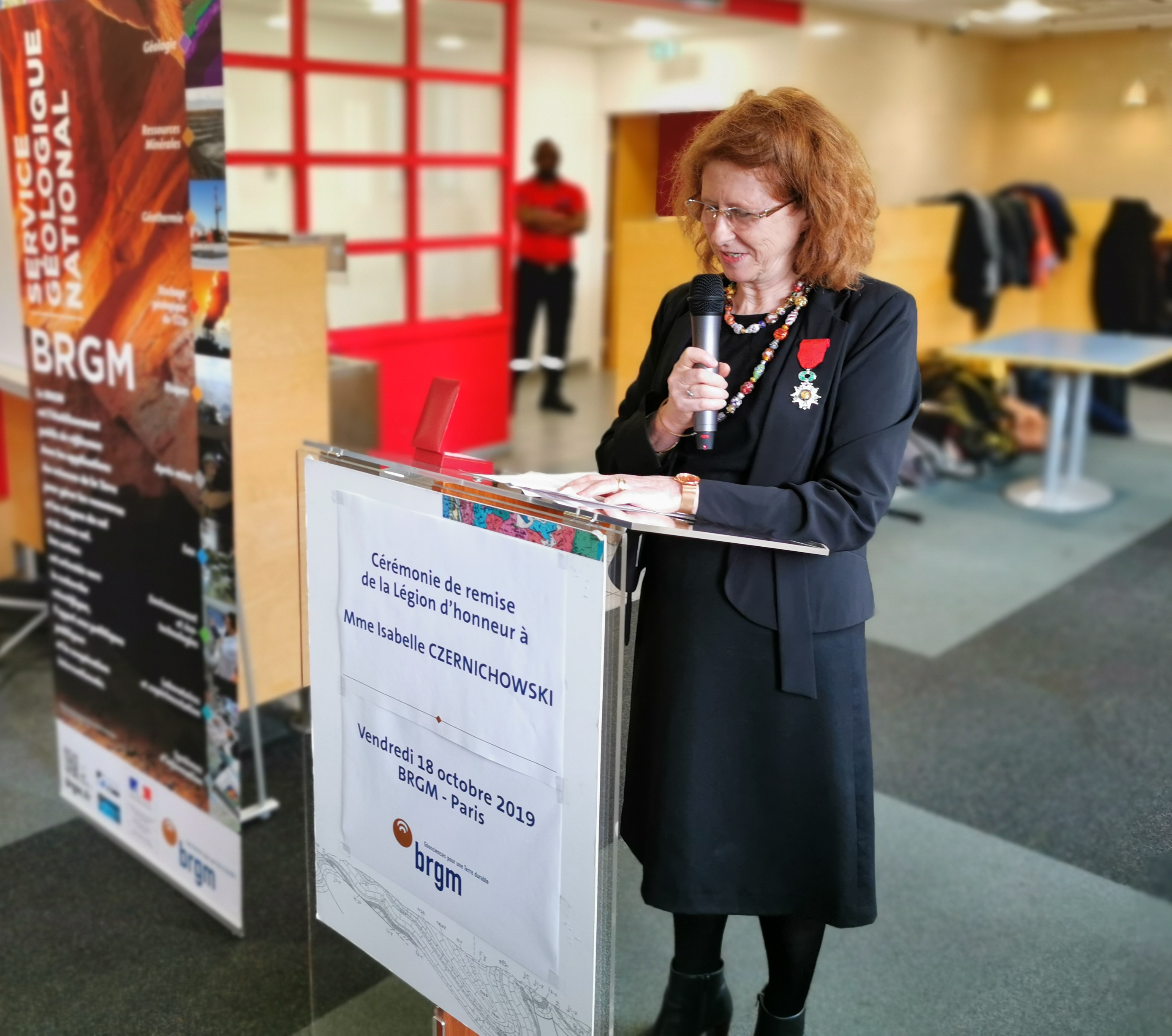 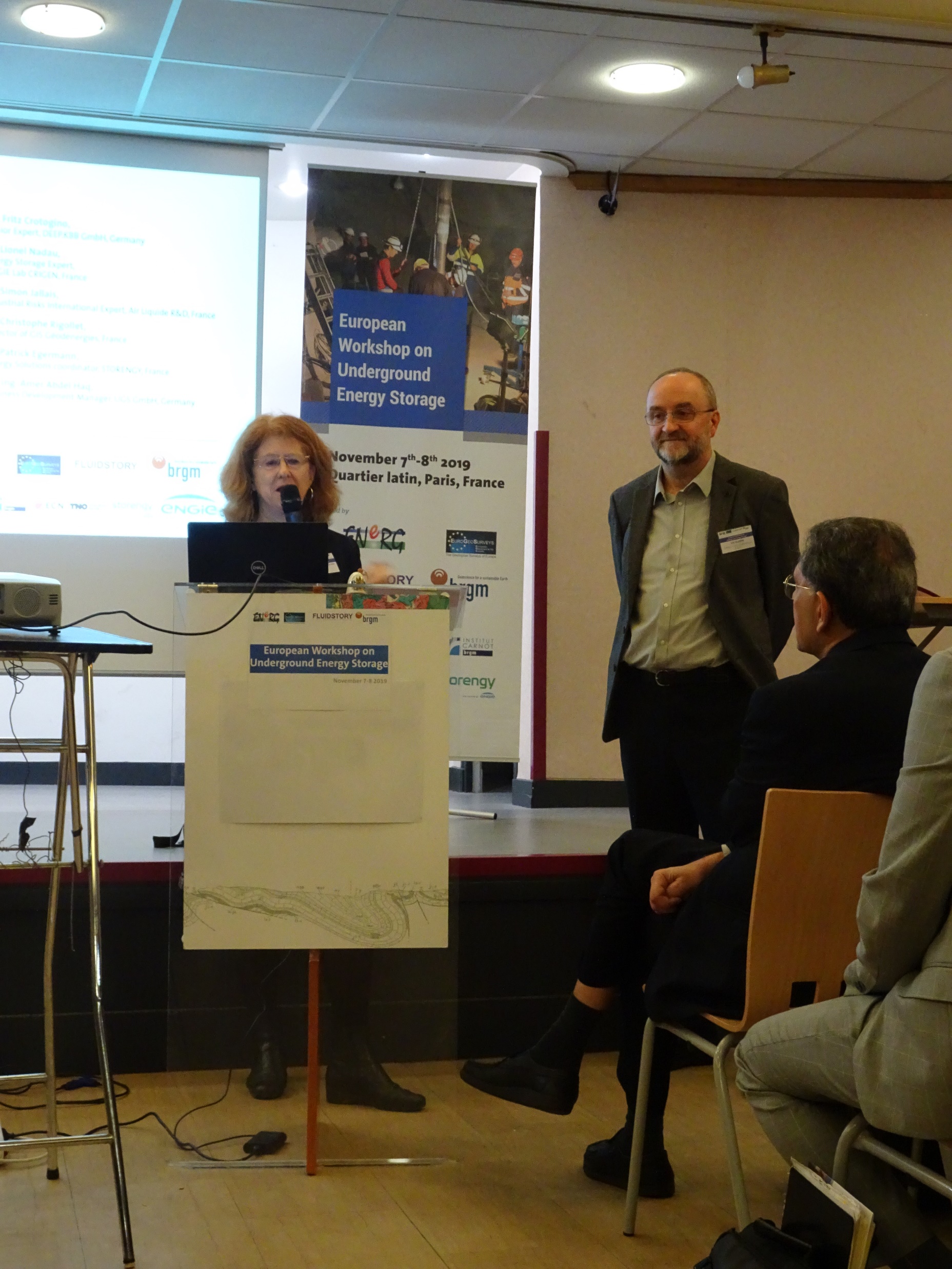 The workshop was a real success, both in terms of the number of participants (130 from 23 countries) representing research, policy and industry, and of the constructive scientific exchanges.
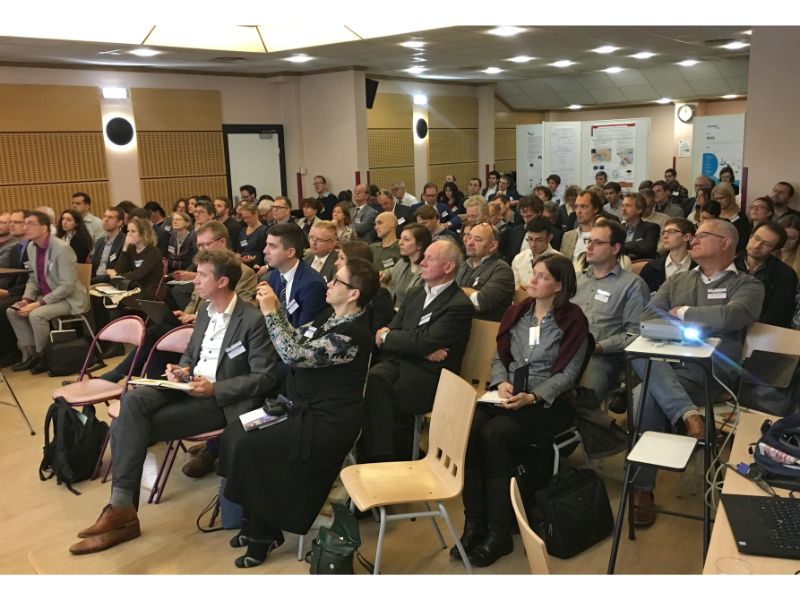 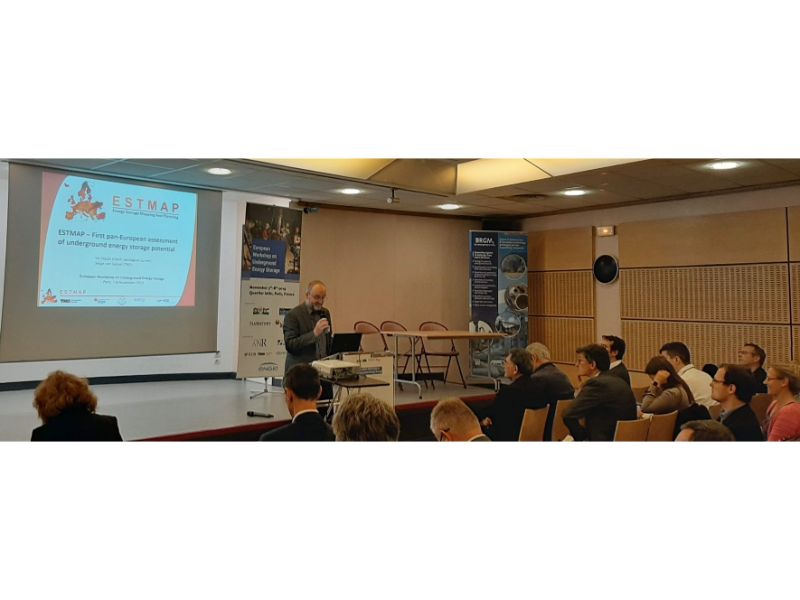 Program – Day 1
Program – Day 1
Session 1. Introductory session
Program – Session  2
Posters